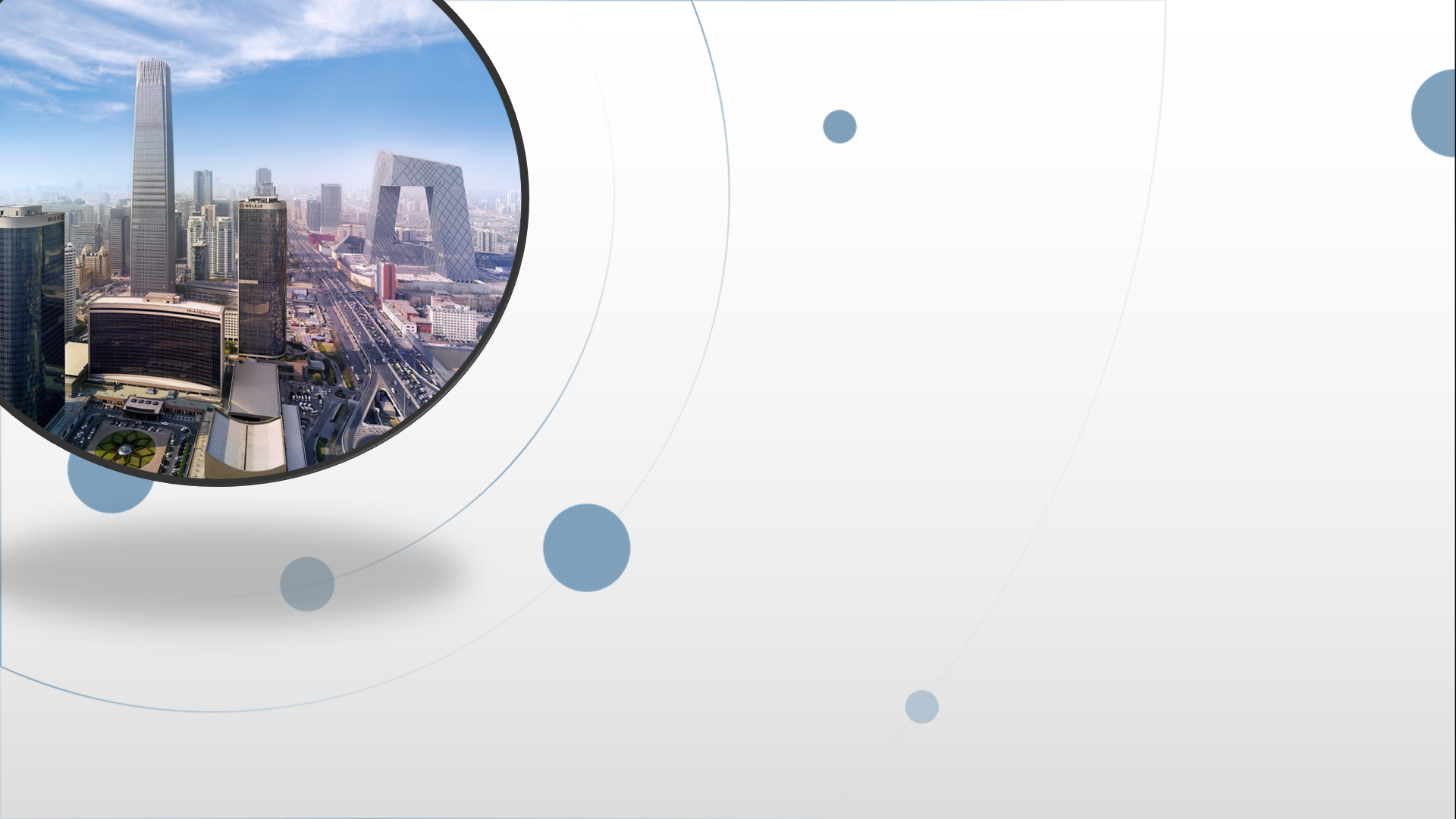 朝阳区线上课堂·高三英语总复习
语法填空
人大附中朝阳学校 
武海琴
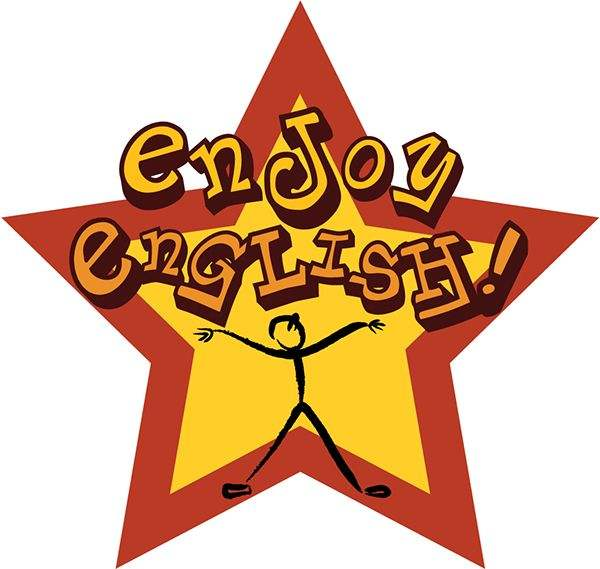 目   录
教学内容：北京市朝阳区、东城区、西城区、海淀区4城区2019年高三一模二模语法填空题。
教学目标：通过对重点题目的分析，提高学生对重点语法项目的理解与掌握。
教学准备： 4城区2019年高三一模二模语法试题。
教学过程：1.试题总体分析及能力考查点归类；
                 2.语法填空重点题目讲解。
高三英语复习系列
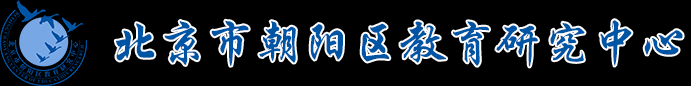 1. 语法考查点归类：
考查重点：时态语态、非谓语、从句
高三英语复习系列
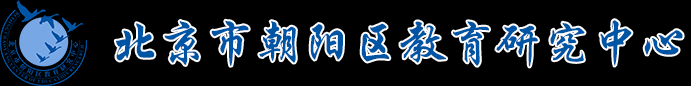 3.语法填空试题解析：
朝阳一模 1, 5, 6, 8，9    难度：
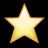 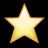 A
John Carter was rescued from the sea near his holiday home yesterday. The accident happened while he __1__ (walk) along a steep cliff at the edge of the sea. He was blown off by a strong wind and __2__ (fall) into the sea, 30 meters below. Luckily, a woman saw him in the sea soon afterwards and she called the police rescue service. Mr. Carter was taken to hospital with a __3__ (break) arm. “I’m very lucky to be alive,” he said. “I can’t thank the woman enough.”
B
Many elephants can paint. In fact, elephants in zoos sometimes draw on the ground __4__ a stick. Seeing this, some trainers teach the elephants __5__ they can hold paintbrushes, and encourage them to choose colors and paint. Of course, not every painting is good. Just like humans, only some elephants are very creative. Now, an online gallery sells paintings by these elephant artists. By doing this, the gallery hopes to earn money __6__ (protect) elephants.
C
 Golden Gate Park is in San Francisco, California. It is one of the largest urban __7__ (park) in the United States. Over one million colorful flowers, trees and other plants grow in the park. But originally most of the park __8__ (cover) in sand. After a lot of work, it was finally built in 1870. Today, there are many people __9__ (visit) the park every day. They play basketball, soccer, golf and many other sports there. The park is closed in many places to traffic so people can walk, cycle, or skate __10__ (free).
约翰意外坠海又幸运获救。
考查动词时态语态，the accident happened可知时间是过去，他正在走路的时候事故发生了，因此用进行时态，he是单数，故填was walking。
大象会作画，作品进画廊。
考查动词时态，语态，空格所在的这句话没有谓语动词，因此填cover的谓语动词形式。根据originally，和后面it was finally built in 1870，可是时间是过去，park和cover之间是被动的关系，故正确的答案是was covered。
考查宾从，句意为“训练者教给大象如何拿画笔”，缺少方式状语，因此用副词how。
考查非谓语动词。空格所在的这句话已经有了谓语动词are，因此横线处填visit的非谓语形式， people和visit 是主动关系，故填visiting。
金门公园的前世今生。
考查非谓语动词，此处非谓语动词表目的，句意为“画廊希望挣钱来保护大象”，故填to protect
1.was walking    2. fell    3. broken    4. with    5. how
6. to protect 7. parks    8. was covered    9. visiting    10. freely
高三英语复习系列
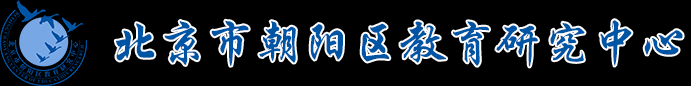 3.语法填空试题解析：
朝阳二模 1, 3, 4, 7，8    难度：
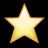 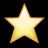 A
My trip to Paris was so memorable. First of all, the hotel was fantastic. It overlooked the Seine, the famous river I __1__ (read) about in so many poems. We listened to the laughter of the children and watched the river run by __2__ (slow) below. Next, Montmartre was a wonderful place for painters. The air was filled with the sounds of happy people and the smell of paint. __3__ I enjoyed most were the cafes. There I had a cup of coffee and watched people on the street. Everyone had a sense of style.
B
Football is a popular sport with fans all over the world. There is, however, an indoor version of the game __4__ (know) as “table football”. It was invented in 1921 and people __5__ (get) great pleasure from it since then. The game is played on a special table. Players control their “team” by turning sticks, to which the “players” are attached. As in real football, __6__ (point) will be awarded when putting the ball in the other players’ goal. Table football requires using hands and eyes together excellently, which is really exciting.
C
Shark attacks can be deadly, but they are not common. Each year, sharks usually kill fewer than 10 people worldwide, and about 100 people __7__ (injure). You are more likely to be attacked in parts of the sea __8__ tourists throw in food to bring in sharks. However, people are dangerous to sharks, too. 60 million sharks are killed __9__ food and medicine every year. As a result, some kinds of sharks may die out completely. __10__ (protect) these wonderful animals, some countries have made programs to help them survive.
令人难忘的巴黎之旅。
考查动词时态，根据句意可知read在river之后的定语从句中作谓语动词，句意是“它可俯视我在很多诗中读过的著名的塞纳河”，“读”是发生在“俯视”之前的动作，故应用过去完成时，故填had read。
桌上足球的来历和玩法。
考查名词性从句，在“    I enjoyed most were the cafes”中，“    I enjoyed most ”在“were the cafes”前作主语，“     I enjoyed most”这个主语从句中少主语，故填what。
考查谓语动词时态语态，injure为动词，应在句子about100people     中做谓语动词100 people应该是被伤害，故填are injured。
考查非谓语动词,根据提示词可知，know是动词，本句中系动词为is，因此know充当非谓语动词，其逻辑主语是an indoor version of the game，句意是“一种室内版的游戏被称作桌上足球”，因此使用know的过去分词形式，故填known。
考查定语从句，句意是”你在游客们把食物扔进去吸引鲨鱼的海域更容易被袭击”，从句tourists throw in food to bring in sharks主谓宾结构完整，但缺地点状语，故填where。
鲨鱼和人，谁更危险？
1. had read  	2. slowly  	3. What   4. known 5. have got
6. points     7. are injured    8. where      9. for      10. To protect
高三英语复习系列
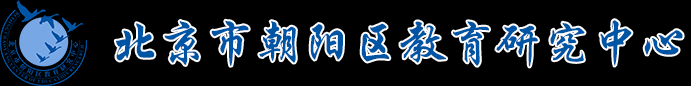 3.语法填空试题解析：
东城一模 3, 5, 6, 9，10    难度：
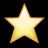 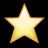 A
         Tons of waste is being left on Mount Qomolangma by a   1   (grow) number of visitors, which bothers many people. A team will deal with the task   2   the climbing season ends this May, by which time there will be fewer visitors. Garbage   3         (collect) on Qomolangma requires two to three years of training, according to Cering Dandar, a mountaineer and guide. 
B
      Food is one of the most basic and important daily needs. It gives us the strength and energy we need    4     (work) and play. Food also plays a role in our social interactions. Whether we   5  (celebrate) important occasions or just relaxing with friends, eating is an important social pastime. It is also an important part of our culture.   6    a particular people like to eat can tell us a lot   7    a country’s geography, history and traditions.
 
C
      Going to museums has become a trendy thing to do during the holidays in China. A popular choice this Spring Festival was the Palace Museum,   8    a special exhibition was staged to provide a virtual royal experience for visitors. The entire museum    9      (decorate) with newly-restored ancient royal lanterns and spring couplets, including a set of the Chinese character “Fu”   10     (write) by five Qing Dynasty emperors.
大量遗留在珠穆朗玛峰上的垃圾给人们带来困扰。
一个特定的民族。people指“民族”，可加冠词。
考查名词，此处做主语，应用collect名词形式collection。谓语是requires。
食物对于人们的生存、社会和文化方面的意义。
whether引出的让步状语从句，无论是…还是…,缺少谓语，并列连词or后面是省略be动词的relaxing，故填are celebrating。
此处考查主语从句，从句缺少eat的宾语，且此处指物，故填what
介绍了故宫里春节期间的特别展览。
根据上下文，“装饰”是过去发生的事情，用一般过去时，博物院是“被装饰”，故填was decorated。
本题考查非谓语动词作定语。动词write与所修饰的词“Fu”之间是被动关系，且表示“完成”，故填written。
1.growing 2. when/after 3. collection 4. to work  5.are celebrating 6. What     7. about         8. where     9. was decorated    10. written
高三英语复习系列
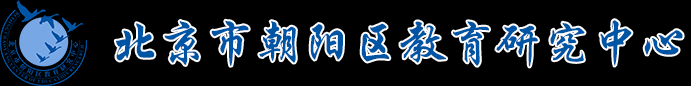 3.语法填空试题解析：
东城二模 4, 5, 8, 10    难度：
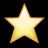 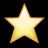 世界环境日以及2019年将在中国举办的世界环境日，借此能够展现我们在环境方面的创新和进步。
A
          World Environment Day is a UN Environment-led global event,   1    takes place on June 5 every year and is celebrated by thousands of communities worldwide. Since it began in 1972, it has grown to become the   2   (large) of all the celebrations of environment each year. China owns half the world’s electric vehicles and 99% of the world’s electric buses. By   3   (host) World Environment Day 2019, the Chinese government will be able to showcase its innovation and progress toward a cleaner environment.  
 
B
        Why do people want to go to university? For some, it is the desire to learn. At university, you   4     (teach) by lecturers and professors who may be leading experts   5    their fields. The opportunity to learn from them is what drives some people   6     (apply) to university. For others, going to university provides the all-important stepping-stone for their careers. However, for the majority of   7    (west) people, university means freedom from home.   
C
        Billions of poor people around the world   8    (depend) on the use of wood for cooking. And as they take more and more firewood from wild areas, they are destroying habitats around the world. Wood collection is one reason why many animals have become endangered. 
       This is   9    Dr. Metcalf spends each summer in Africa. He wants to teach women and children in villages how to cook with the sun. He helped create Solar Cookers International. It’s an organization that introduces solar cookers to developing countries   10    teaches people how to use them.
本题考查动词时态和语态。上大学发生在将来，teach和you为被动关系，故填will be taught。
本题考查介词，in their fields表示“在他们的领域”，故填in。
讨论了人们为什么要上大学。
本题考查时态，根据下文可知，此处应填一般现在时，表示客观事实，people是复数，故填depend。
讲述了利用木柴做饭对环境不好，Metcalf博士每年夏天都在非洲教当地人用太阳能厨具做饭。
本题考查并列连词，连接that定语从句中的两个谓语动词introduces和teaches，两个动词为并列关系，故填and。
1. which     2. largest    3. hosting   4. will be taught   5. in
6. to apply 7. western   8. depend   9. why   	           10. and
高三英语复习系列
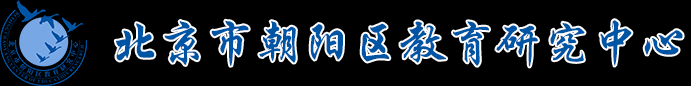 3.语法填空试题解析：
西城一模 4, 5, 8    难度：
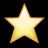 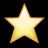 讲述了妈妈生病，作者自己做烤鸡却忘记打开烤箱开关，最后点了披萨外卖的故事。
A 
I often help my mom cook and baked chicken is my favorite thing to make. One day, when mom was sick, I tried to make the chicken all by myself. I washed the chicken and put it in a pan in the oven   1   (bake). When the bell rang to tell me the chicken was done, I opened the oven door. Guess what? The chicken was not cooked! I started to laugh. I forgot to turn   2   the oven! Did you know what I did next? I   3   (order) pizza. Mom was happy I “cooked” by myself and we could eat the pizza together.
				          
                                                                         B 
Chocolate was first used as a drink over 3,500 years ago in Central America. It was very popular with the Mayans and the Aztecs. In fact, cocoa beans were very important to people there. That was   4   they were used as money. In the beginning, cocoa    5    (plant) in Ecuador, which was, for a long time, the world’s number-one producer of cocoa beans. It is still one of the top   6   (producer) of the beans, but nowadays more than 70 per cent of cocoa beans come from West Africa.                                                                          
                                                                  
                                                                   C 
Wallace’s giant bee is the world’s   7   (large) bee, with a body the size of a human thumb and wings that can spread to about 2.5 inches. That may sound   8   (frighten), but the bee isn’t likely to hurt anyone. It uses its large jaws (嘴) to collect a sticky goo, called resin, from trees. The bee   9   (make) its home in termite mounds (白蚁丘) found on trees, using the resin to protect its nest from the termites. Until recently, the bee had been seen by scientists only   10   (two), once in 1868 and again in 1981.
why考查表语从句，咖啡豆对当地人很重要，是为什么它能成为货币的原因。
考查时态语态，cocoa 单数，过去被种植。故填was planted。
介绍了可可豆及其产地。
考查非谓语，frightening令人害怕的； frightened人感到害怕的。
介绍了世界上体型最大的蜂---华莱士巨蜂。
1. to bake  2. on  3. ordered      4. why       5. was planted     
6. producers 7. largest  8. frightening    9. makes   10. twice
高三英语复习系列
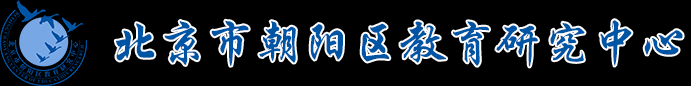 3.语法填空试题解析：
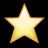 西城二模 1, 3, 7，8, 9    难度：
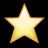 讲述了高中时期物理课上发生的制作并比赛纸飞机小故事。
A 
When I was in high school our physics teacher gave us a challenge   1   involved making a paper airplane of any shape. The only objective was to get it to fly as far as possible.   2   (stand) at the starting line, one of my classmates took a piece of flat paper, crumpled (把…捏成一团) it up, and   3   (throw) it down the way. He beat the class with ease. Some of the students got mad and said that he cheated, but the physics teacher   4   (clear) explained it could be any shape and that a paper ball was indeed a shape.
B 
Buildings around the world   5   (go) dark for 60 minutes this evening in a voluntary event known as Earth Hour. This grassroots effort started in 2007 in Sydney, Australia, and has since grown into   6   global movement to raise awareness of our energy consumption and the effects of climate change on our planet. Anyone can participate in this movement   7   switching off the lights at 8:30 PM local time. Last year close to 18,000 landmark buildings switched off their lights in 188 countries. Will you dim your lights tonight? 
C 
The story of Chinese fashion began in 2011 when Feiyue and Huili, both Chinese sneaker brands, suddenly gained international attention. Their products   8   (see) on models all over the world then. Last year, Chinese sportswear brand LI-NING was at the New York Fashion Week in September with new designs   9   (decorate) with Chinese characters. Now the Chinese brands are impressive and ambitious and can go head to head with foreign brands. And this ambition may be due to the fact that China’s young people are now more confident about   10   (they) own culture.
考查定语从句，先行词 challenge,定语从句中缺主语，故填which/that。
考查时态，与took,crumpled构成并列谓语，故填threw。注意不规则动词的过去式。
讲了从2007年开始兴起的“地球一小时”活动。
考查介词，by doing表通过某种方式。
考查时态语态，
were seen表当时被看到。
介绍了越来越多的中国本土运动品牌开始崛起了。
考查非谓语动词with 复合结构，decorate和design之间是被动，故填decorated。
1. that/which  2. Standing 3. threw  4. clearly  5. will go/are going
6. a                  7. by         8. were seen     9. decorated      10. their
高三英语复习系列
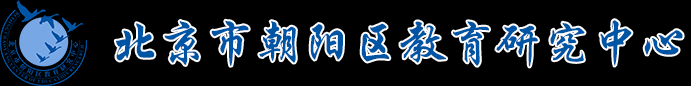 3.语法填空试题解析：
海淀一模 5, 6, 7, 9，10    难度：
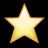 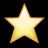 A
      Old Tom had four sons. He wanted them    1    (learn) not to judge things too quickly. So he sent them to look at an apple tree in different seasons. The first son went in winter, the second in spring, the third in summer, and the youngest in autumn. When they all came back, he called them together to describe    2    they had seen. The sons had different        3          (opinion). Tom then told them that they shouldn’t judge a tree, or a person, by only one season.  
B
      Everyone    4    (love) snow. But when school stays open despite the snow, it can be really annoying. However, there is one upside of going to school    5    a cold winter day: you might be smarter. So far, researchers who study the brain    6    (find) that cold temperatures make us think more quickly since messages travel faster among our brain cells. So the scientists say    7    (hang) out on a cold morning may boost the result of any test that day.   
C
      A black hole is a spot in space that has    8    (power) gravity. Its gravity is so strong that it pulls everything nearby into it, stars, planets and other things. Black holes form when a star dies. When that happens, a huge amount of matter crowds into a very small space,    9    becomes very dense. Black holes    10    (talk) about in 1783 first. That year, one scientist said that in the universe, there might be places with strong gravity to trap light, although he didn’t use the term “black hole”.
老汤姆教会儿子们不要从一个方面判断一个人。
寒冷使人思维更加敏捷。
考查定从，本句句意为当这种情况发生时，大量的物质聚集在很小的空间里，（物质）变得非常密集。关系代词which引导定从修饰先行词matter。
on 考查介词，on a… day, 意为在一个寒冷的冬天，固定介词搭配。
考查时态语态，句中so far，意为到目前为止，是现在完成时态的标识词。
考查时态语态，本句句意为黑洞在1783年首次被人们谈及，因此需要一般过去时的被动语态。
介绍黑洞的形成及其名称的起源。
考查非谓语动词，本句意为：所以科学家们说在寒冷的冬天逛逛会提高一天里的任何考试成绩。科学家们所陈述的观点中主语是动名词hanging out。
1. to learn    2. what/whatever   3. opinions   4. loves   5. on
6. have found  7. hanging   8. powerful    9. which  10. were talked
高三英语复习系列
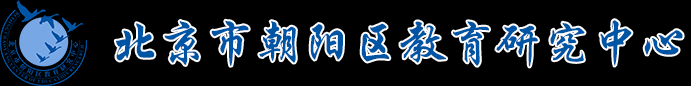 3.语法填空试题解析：
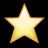 海淀二模 1, 5, 7, 8        难度：
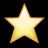 我对于大海的感受。
A
          To me, the most beautiful thing is the ocean. It is beautiful because it has a calming effect. When        1 (listen) to the sound of the waves, I feel peaceful.    2    the age of 10, I went to the beach for the first time. With my feet in the water, I felt totally relaxed, and the sound of the ocean really    3    (comfort) me. From then on, I often dream of floating in the ocean, feeling carefree.  
B
          Discovering yourself plays    4    important role in inspiring your confidence. By doing so, you could know    5    you are weak in. And you may also realize you’re quite a great person with great strengths. So when you’re in a hard situation, you will believe in    6    (you) and spend the most difficult time with confidence. Otherwise you may give up and then lose everything. Therefore, the ability    7    (trust) yourself will decide your future a lot. 
C
          The year 2018 marks the 40th anniversary of China’s reform and opening-up. The past four decades has seen China shift its society from a farmers’ community to a digital culture    8    (successful). Under the leadership of CPC, many    9    (achievement) can be seen in every field. The life of the Chinese people has improved, with millions of people being lifted out of poverty. The country now has the world’s    10    (large) high-speed rail network. And with around 800 million Internet users, China has become the world’s fastest-growing online shopping market.
考查非谓语，本句句意为当我听到海浪的声音时，完整表达可为When I am listening to…，此时从句中I am 可以省略，这也是when从句中常见的非谓语形式。
发现自我有助于激发自信，自信力会决定自己的未来。
考查名词性从句中的宾语从句，句意为这样做，你就能知道你的弱点是什么。宾从中缺少in后面的宾语，此处只能填写what。
2018年标志中国改革开放四十周年，见证了巨大变化。
考查非谓语，此处意为信任自己的能力，the ability to do sth。
考查副词，本句意为过去的四十年见证了中国社会成功地从农业社区向数字文化转型。此处需要副词。
1. listening   2. At   3. comforted   4. an    5. what   6. yourself   
 7. to trust    8. successfully      9. achievements   10. largest
高三英语复习系列
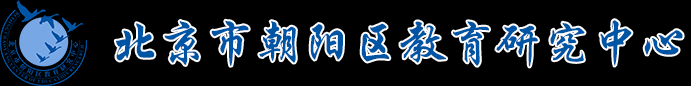 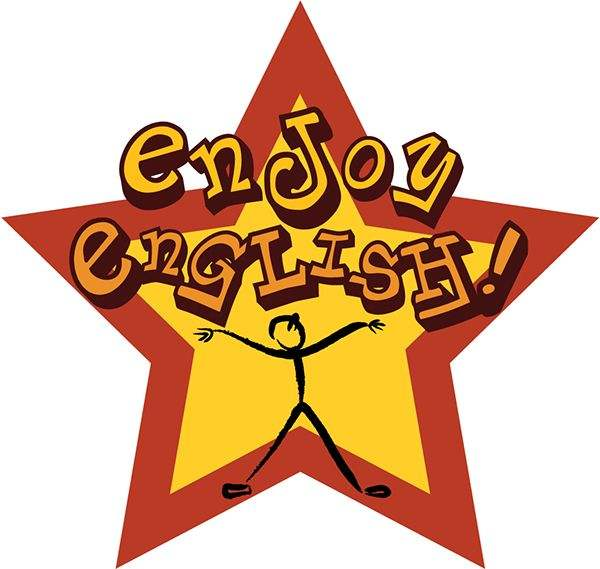 4.语法填空做题总结及备考建议：
有
有
有
有无主语
有无连词
有无谓语
时态语态
无
无
无
动词

名词

代词

形容词
有提示词






无提示词
非谓语
非谓语
时态语态
单复数、词性转换
物主代词、宾格、反身代词
变副词、比较级、最高级
并列连词

从属连词
and, but, so , or…
句间关系



词间关系
名从  what, that,whether, if,  及特殊疑问词 
定从   关系代词 6个 和关系副词3个
状从   before, after, if, because, unless, until…
情态动词
冠词
介词
a, an, the (最高级，第二次再提，序数词，专有名词…..)
介词含义，固定搭配
高三英语复习系列
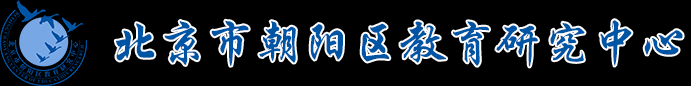 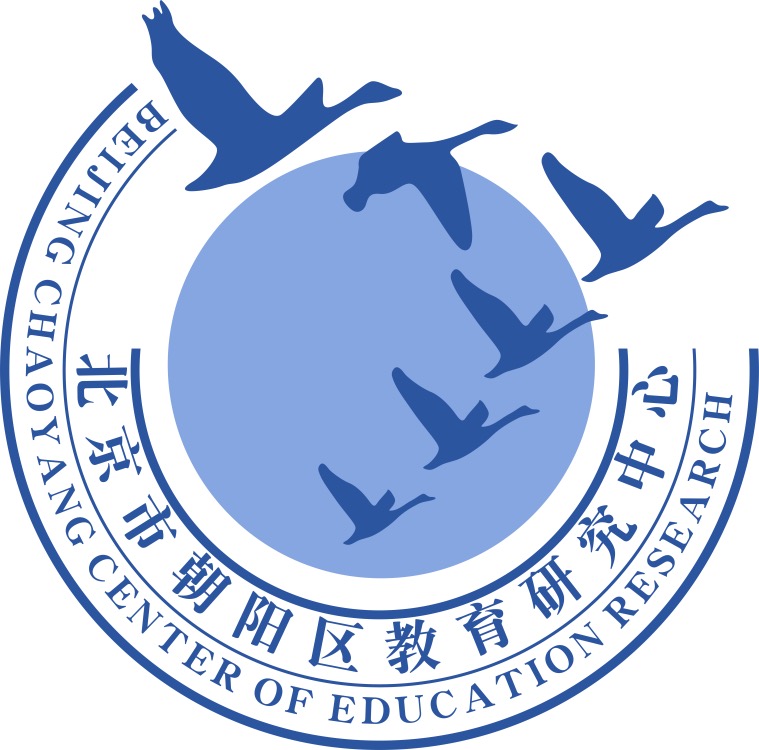 谢谢您的观看
北京市朝阳区教育研究中心  制作